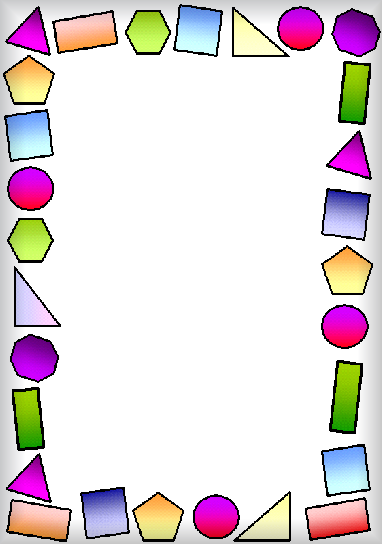 الاشكال
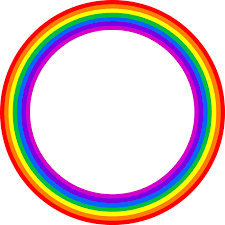 الدائره
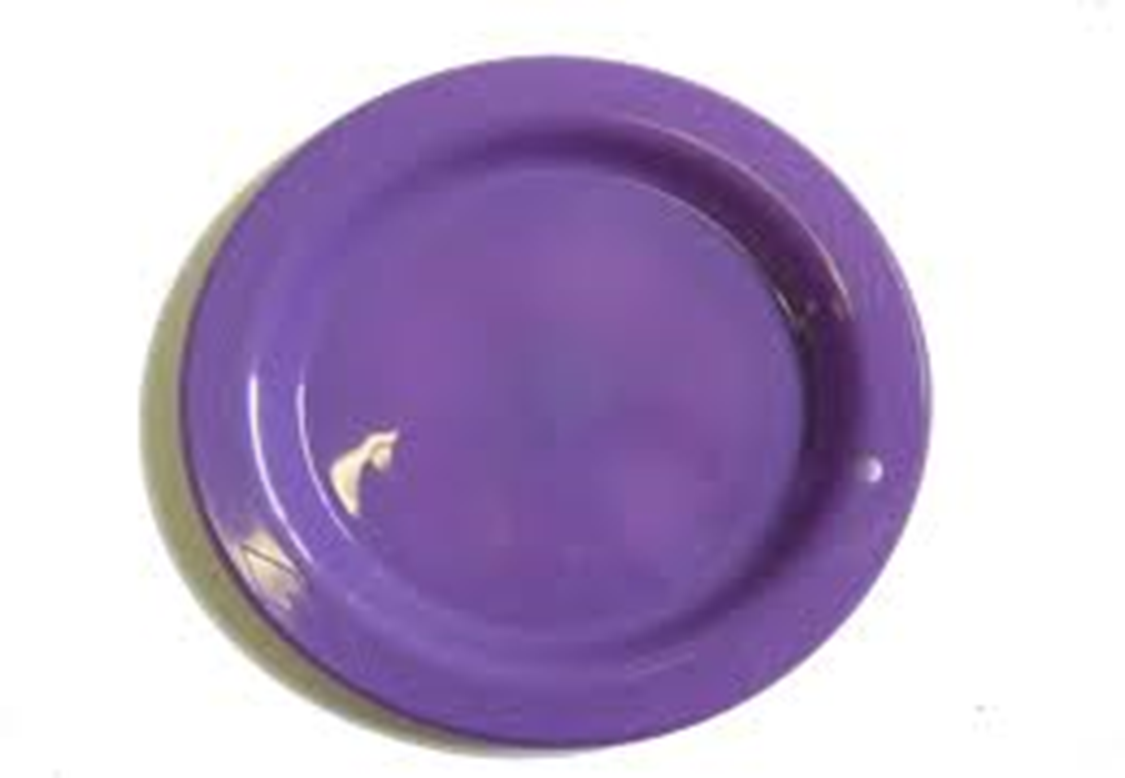 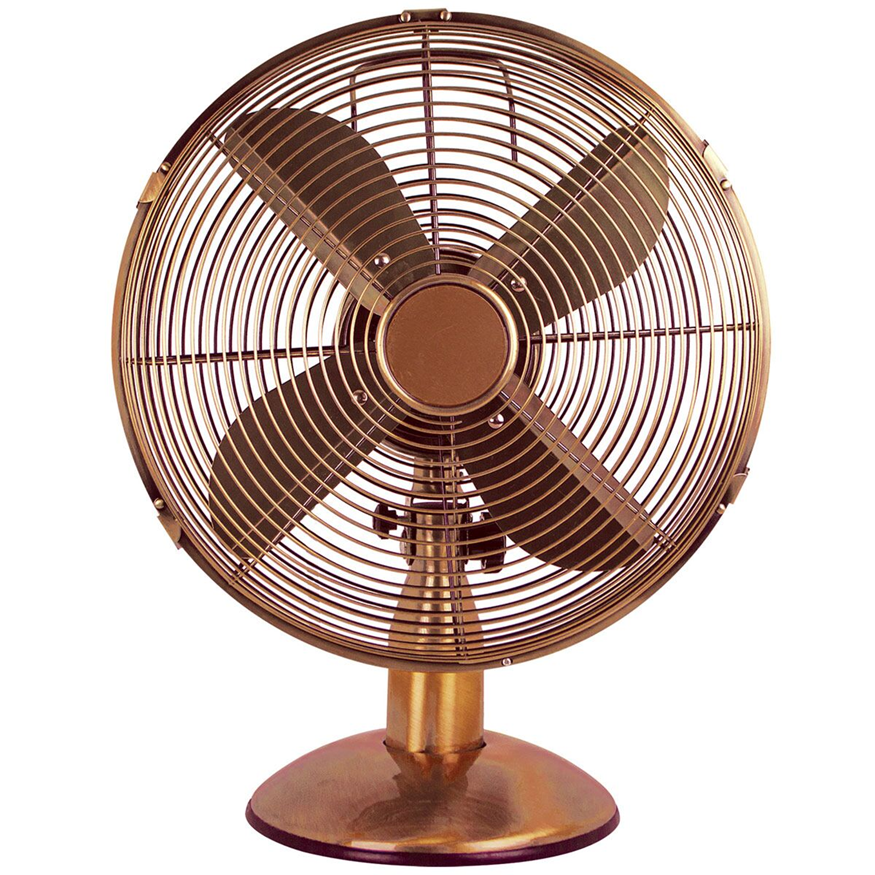 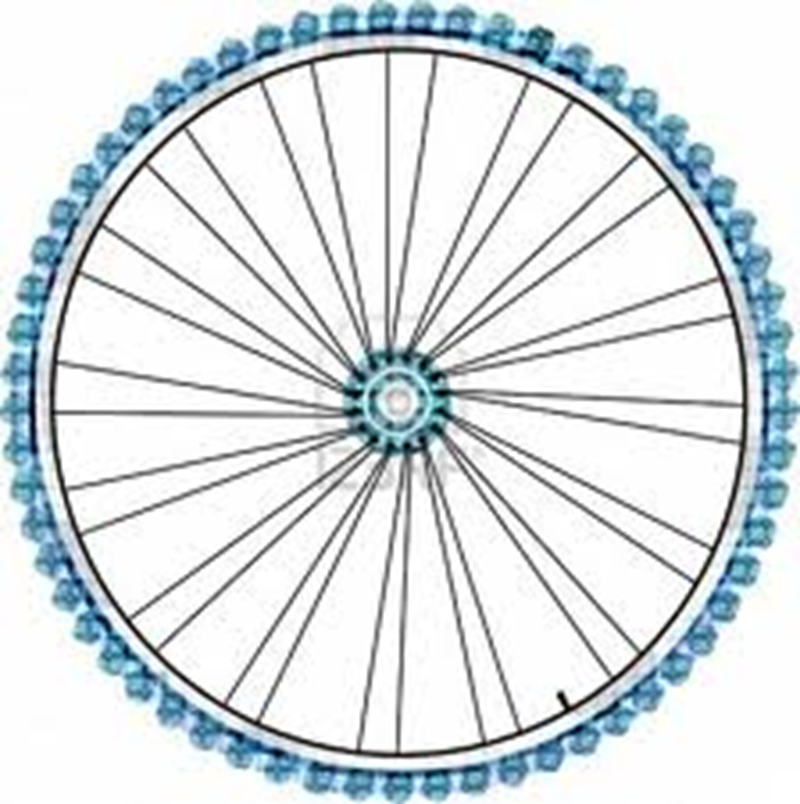 مروحه                     صحن                           عجل
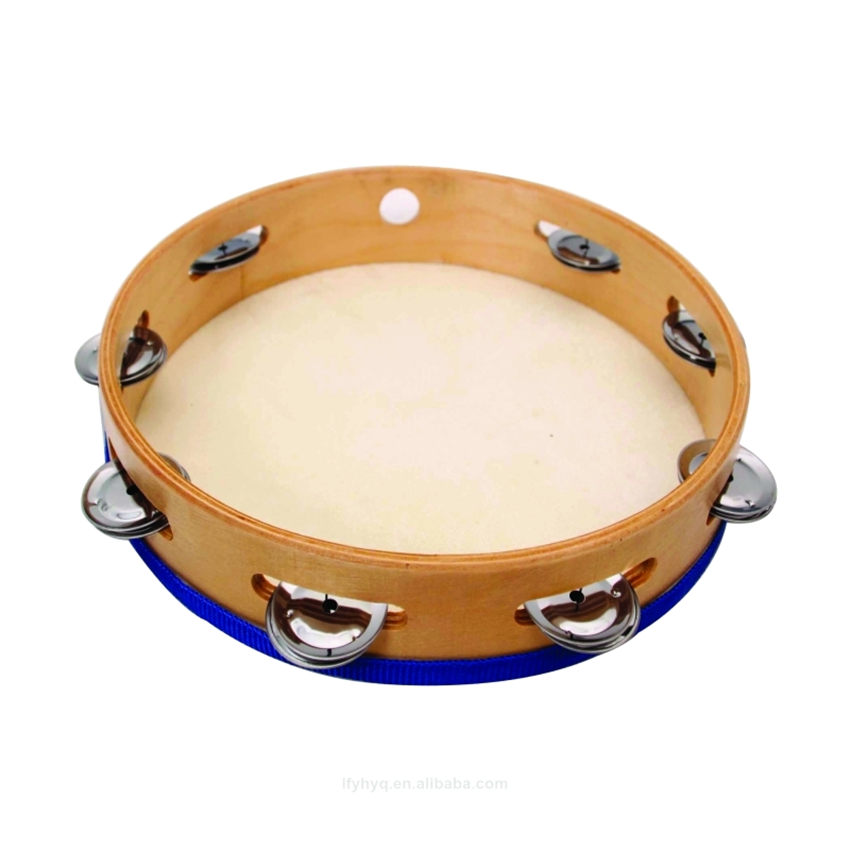 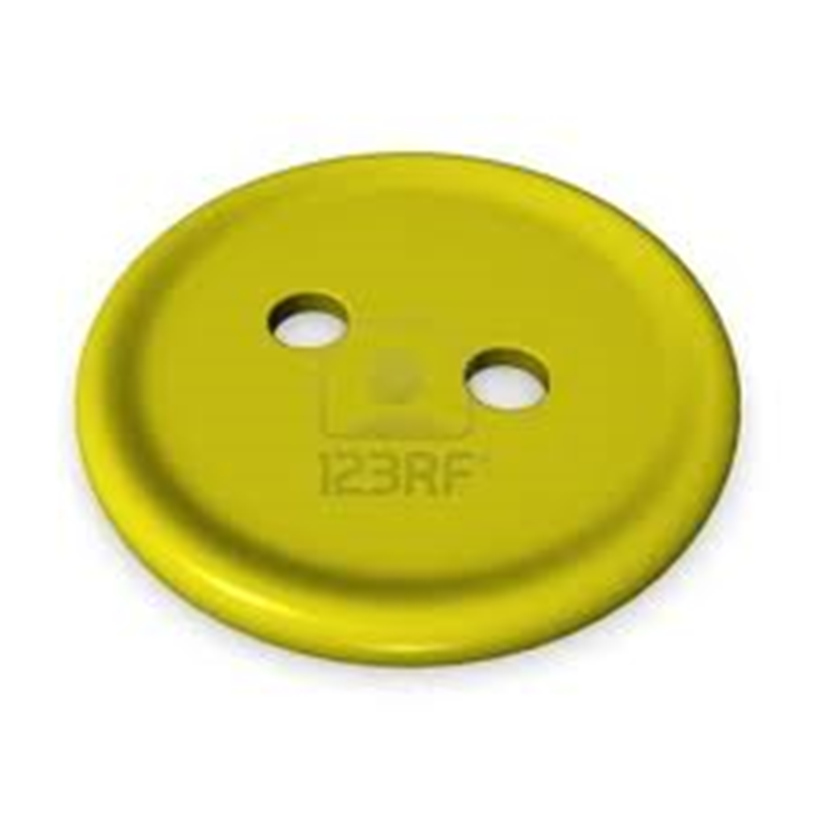 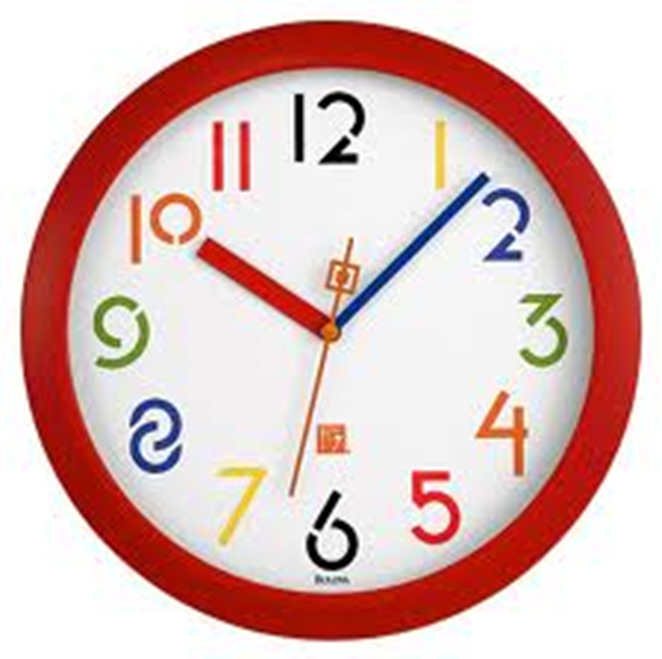 دف                          ساعه                         زر
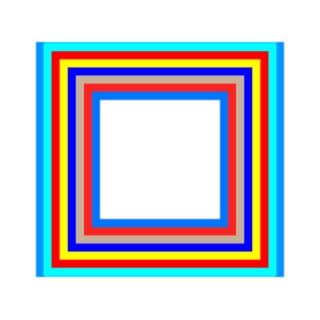 المربع
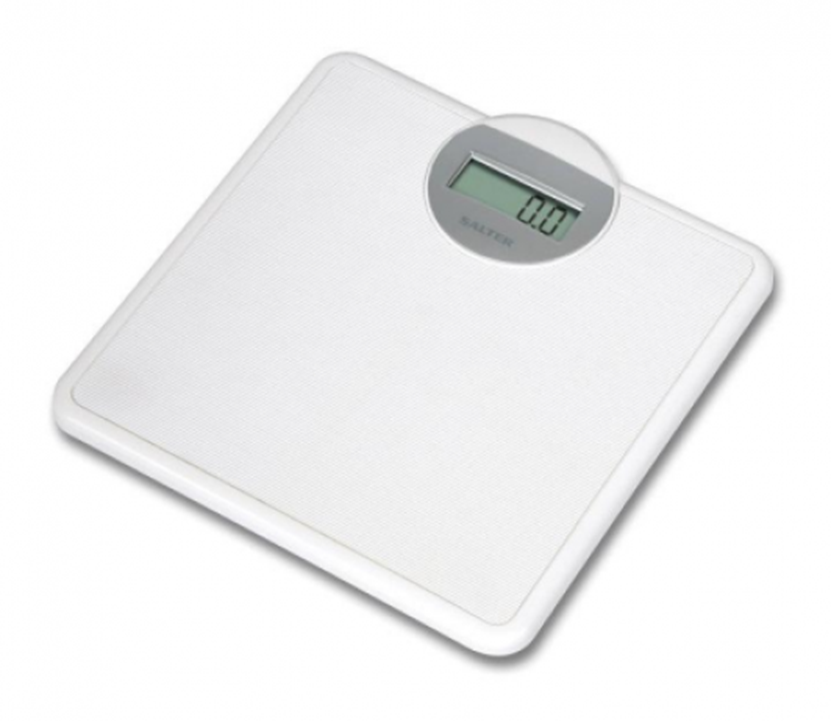 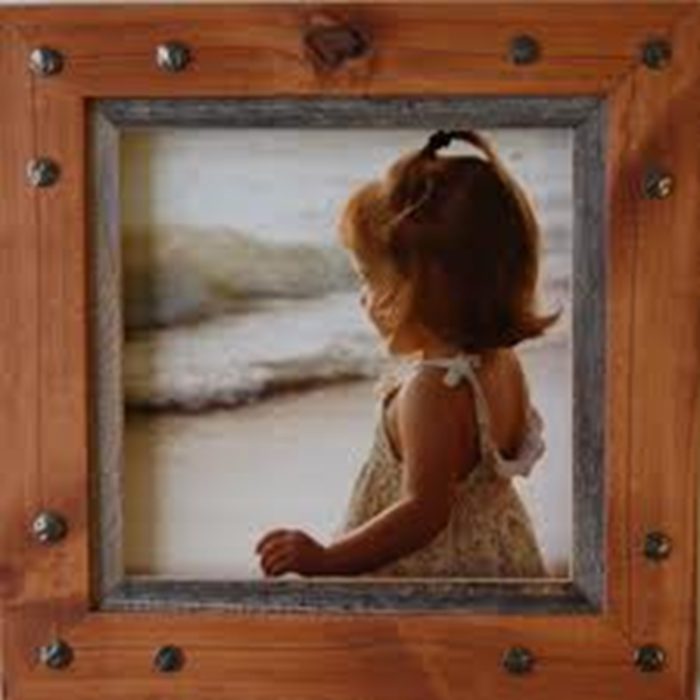 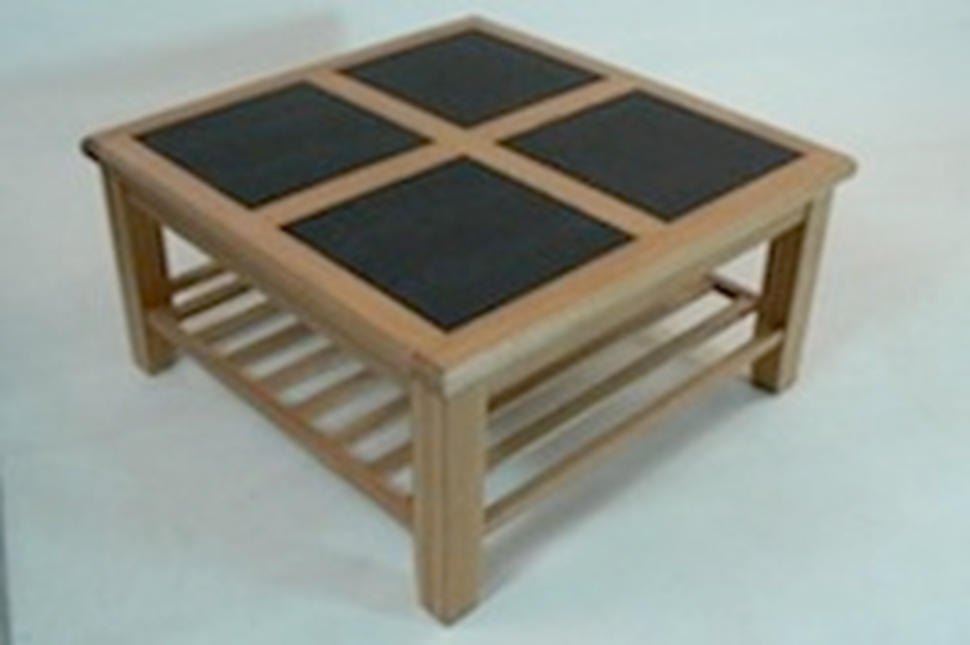 طاوله                         برواز                       ميزان
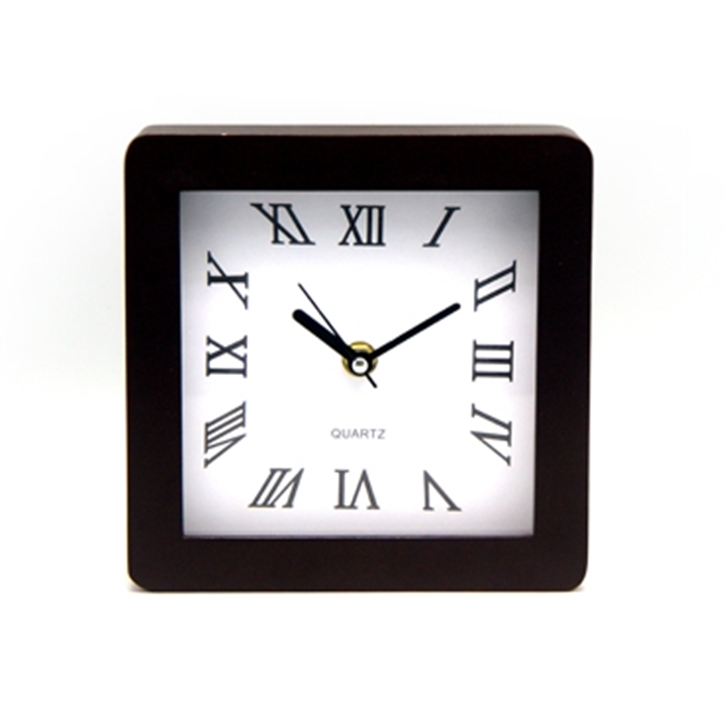 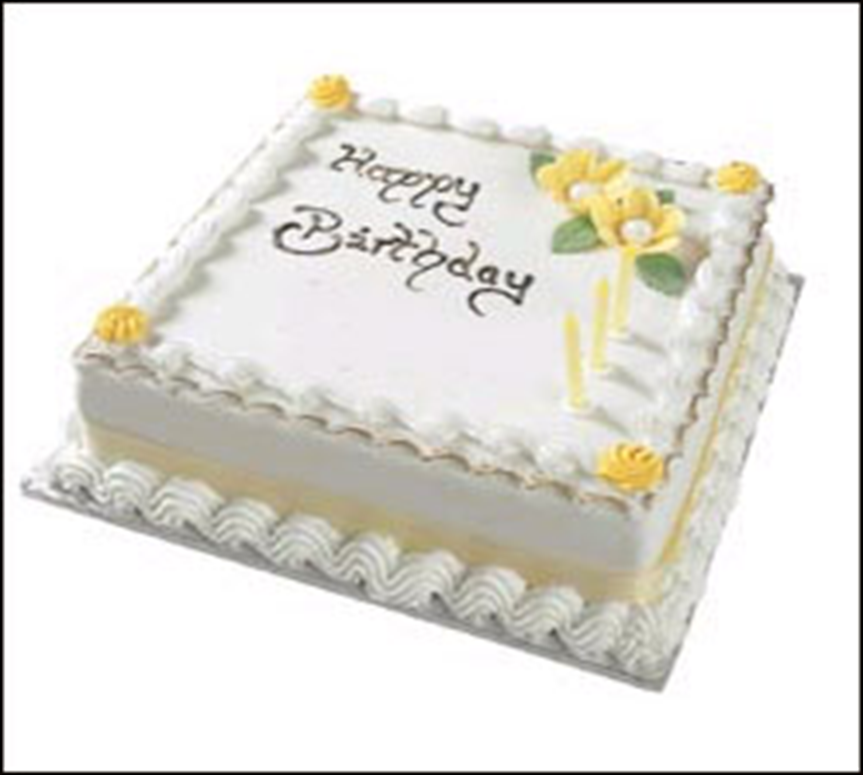 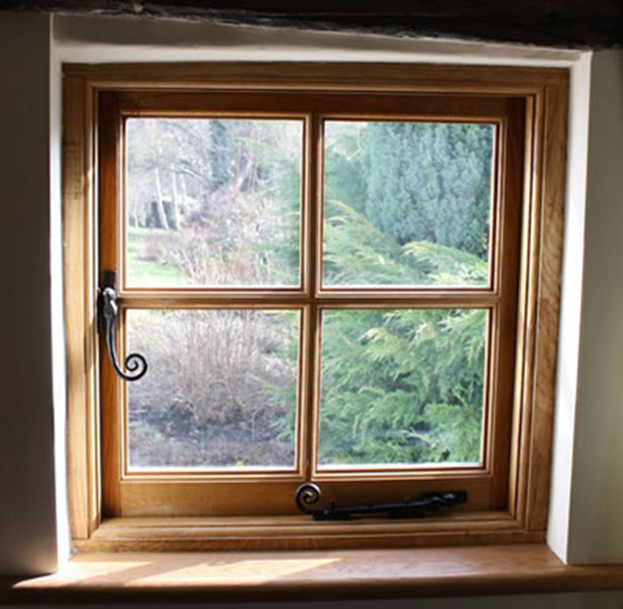 نافذة                      ساعة                         كعكة
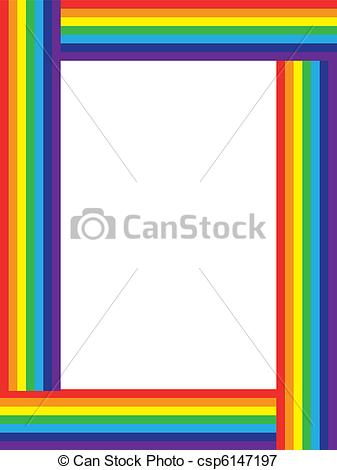 المستطيل
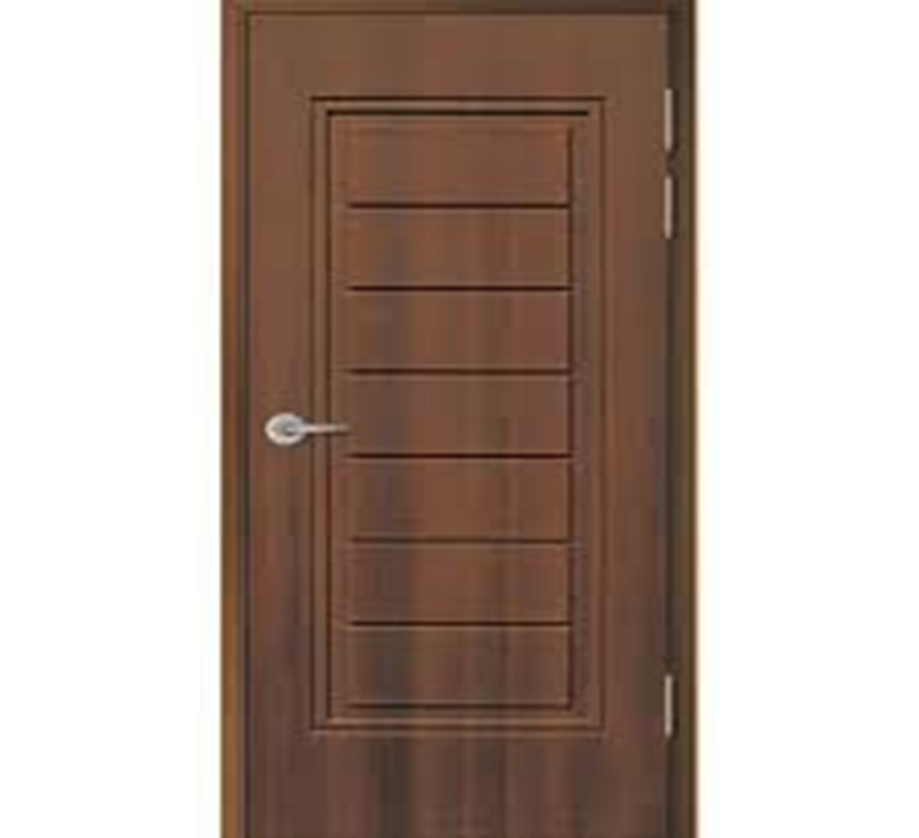 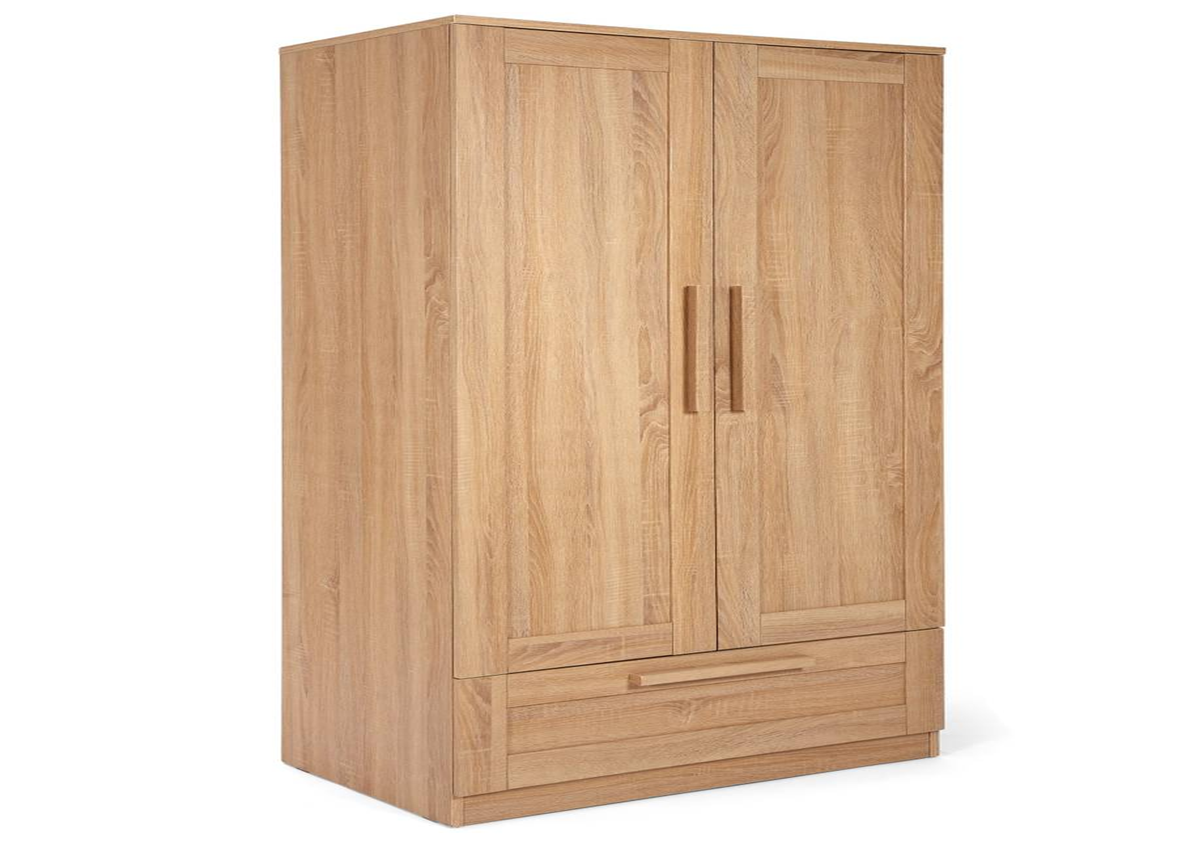 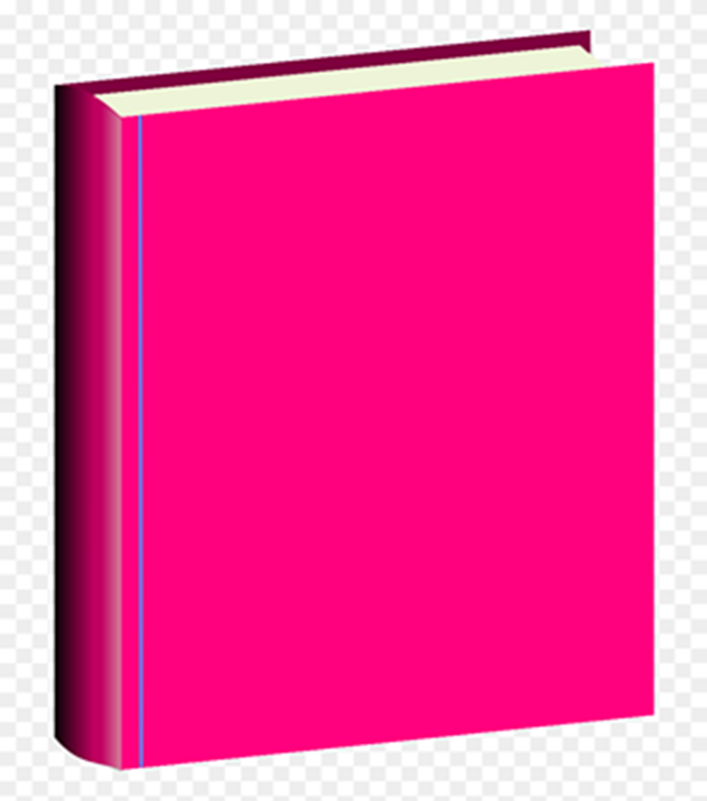 خزانة                          باب                           كتاب
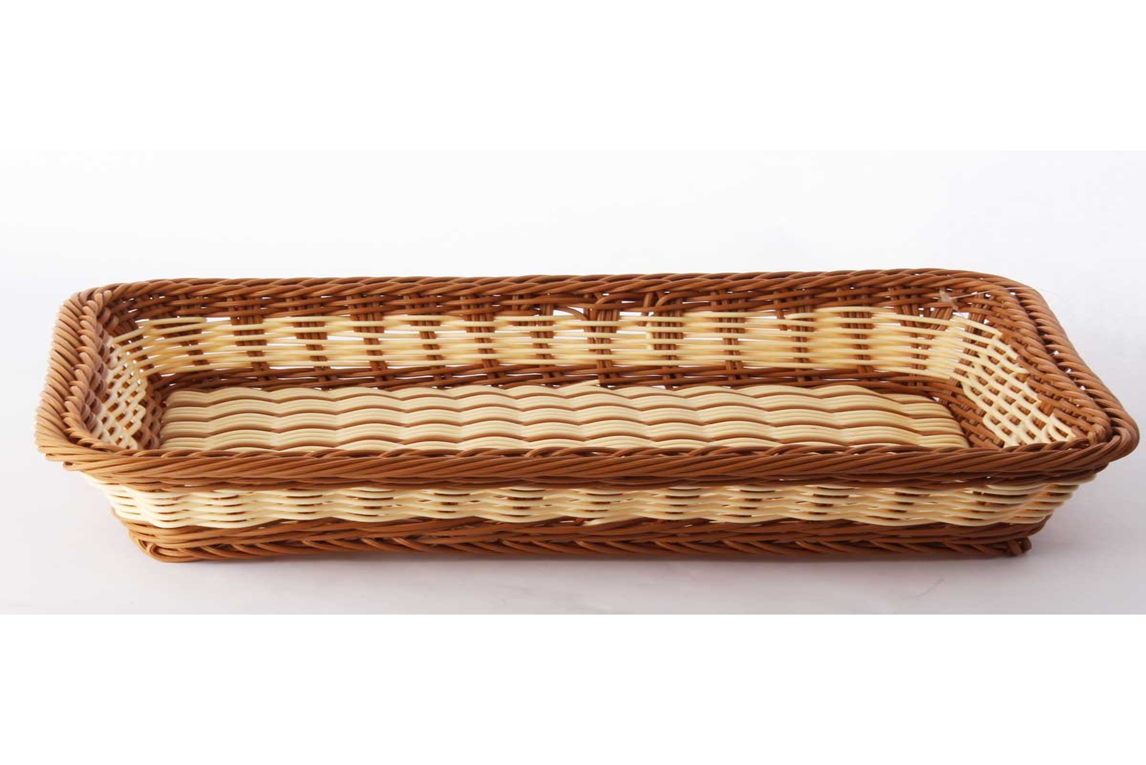 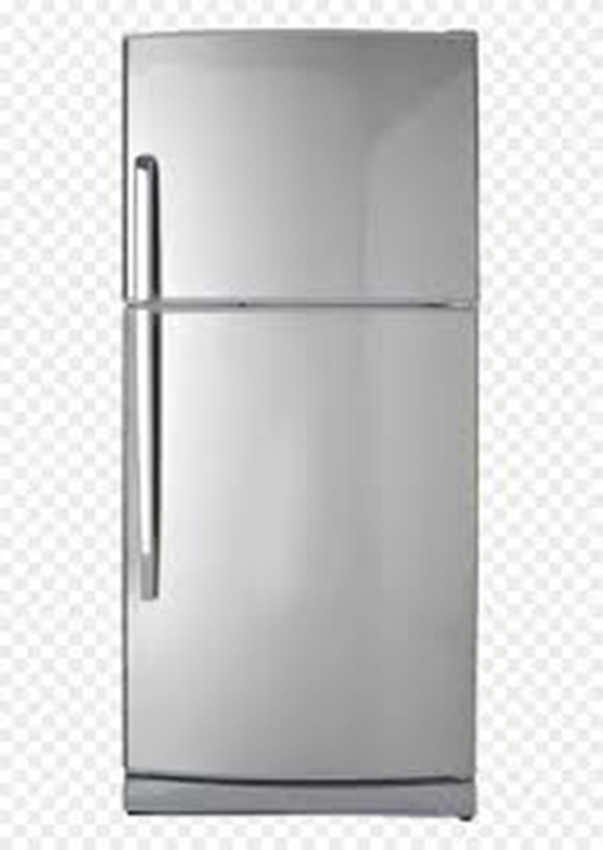 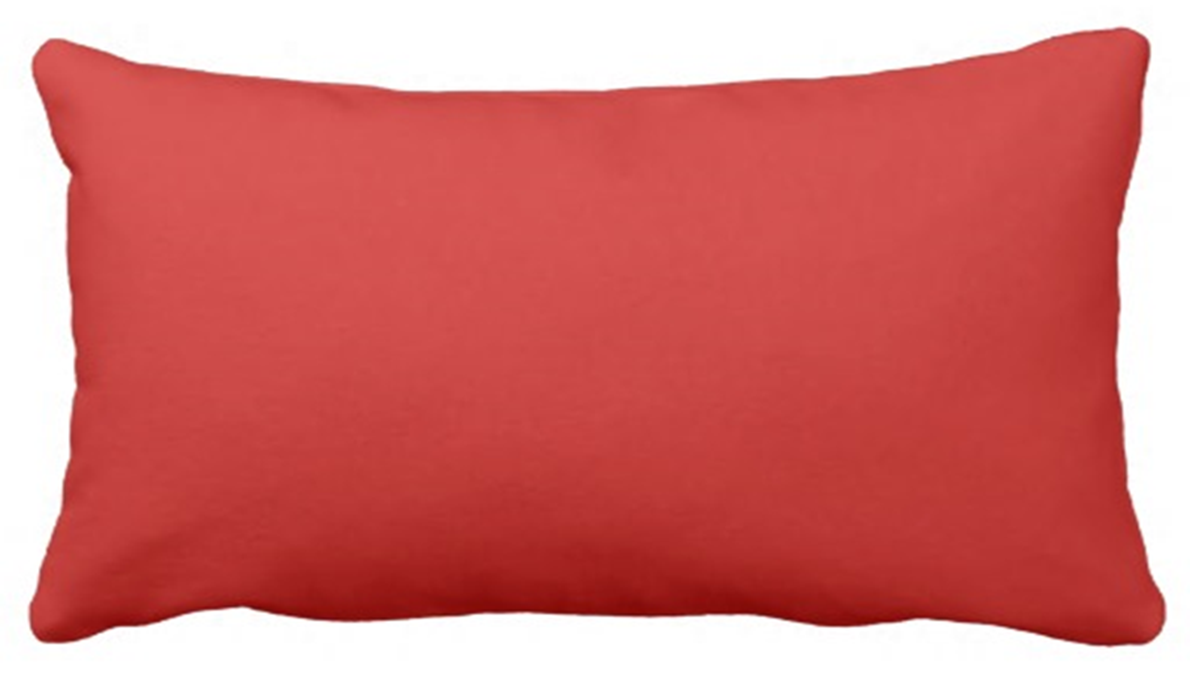 وسادة                         ثلاجة                            سلة
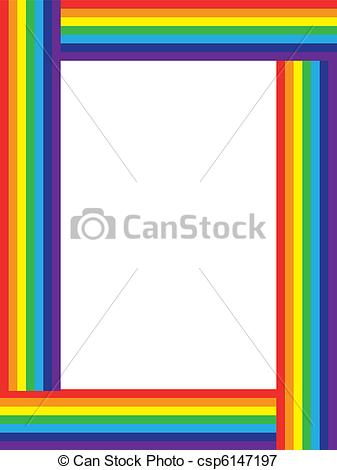 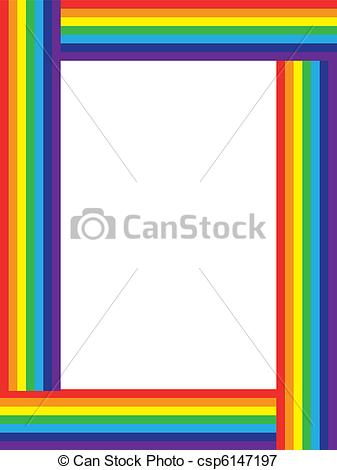 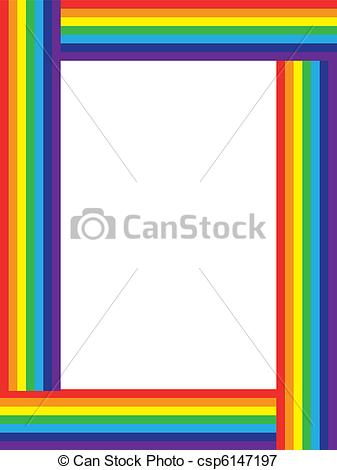 المثلث
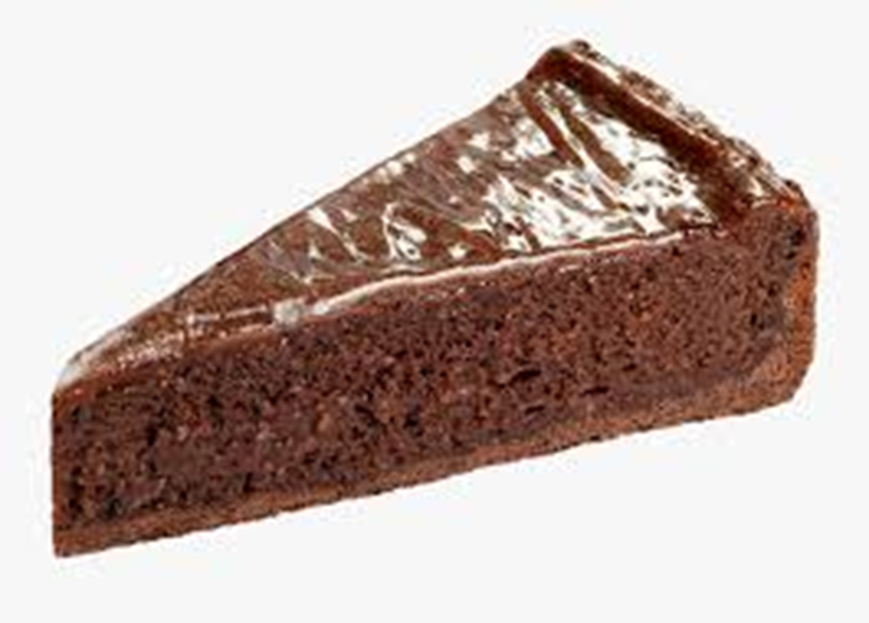 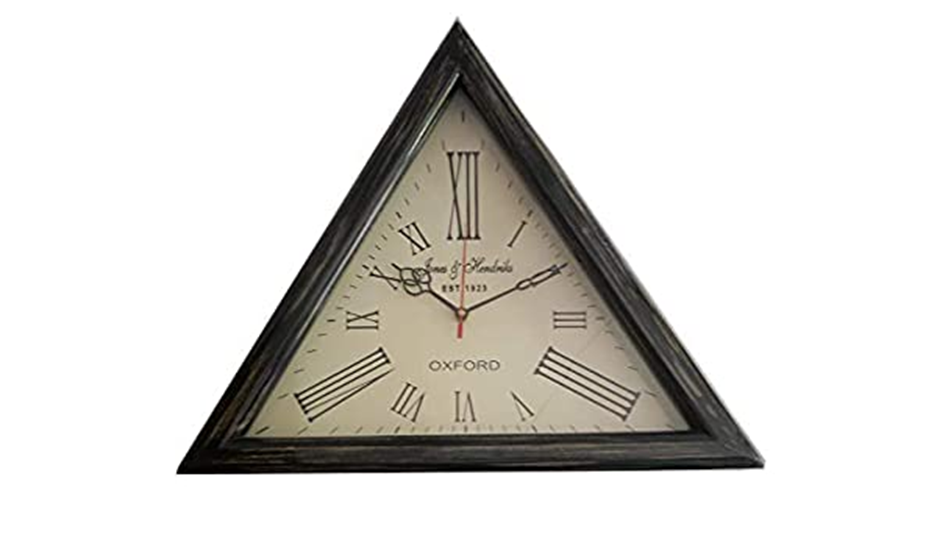 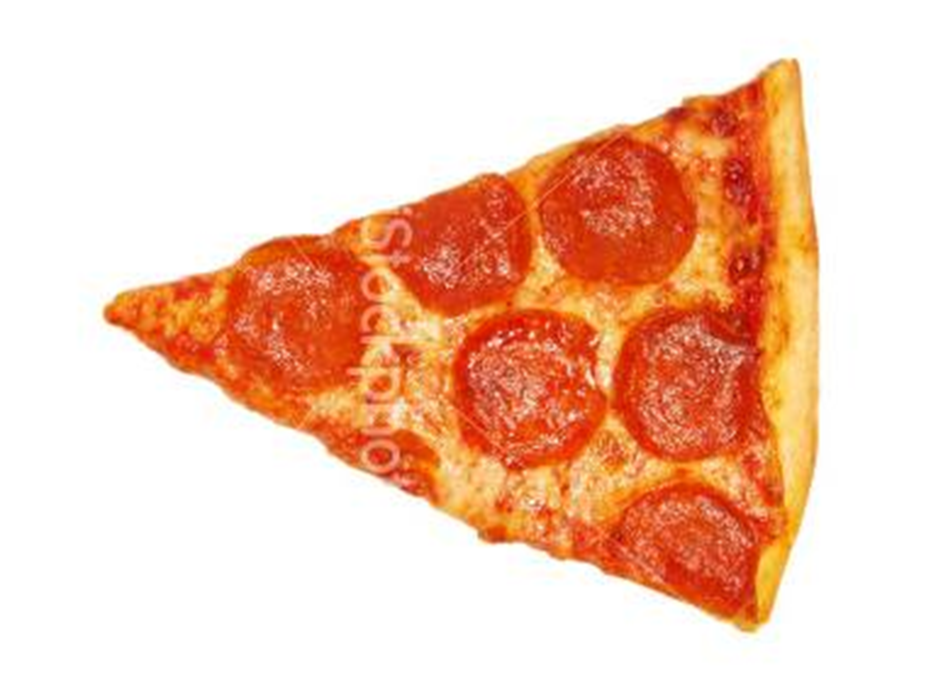 ساعة                        قطعة كعكه                 قطعة بيتزا
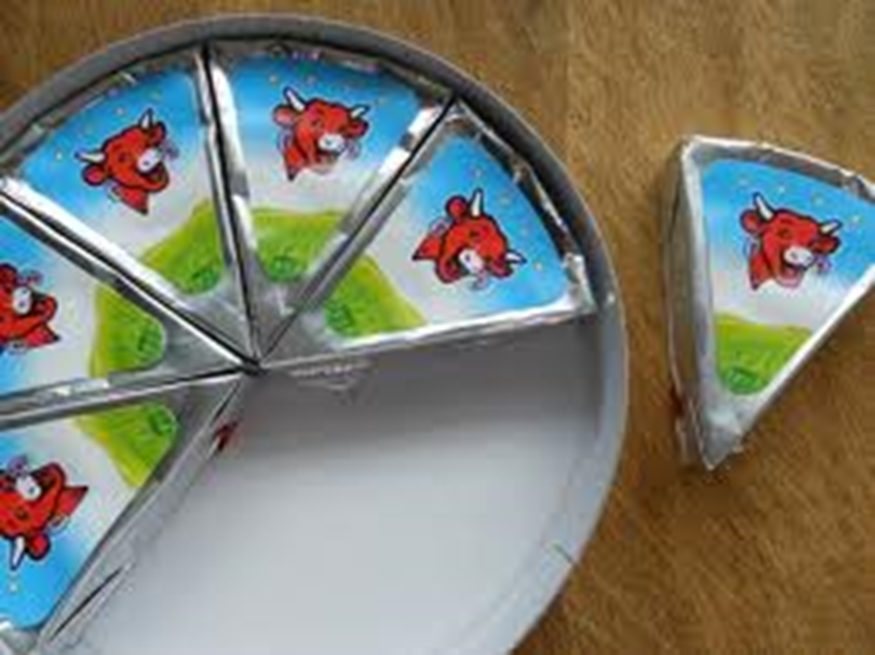 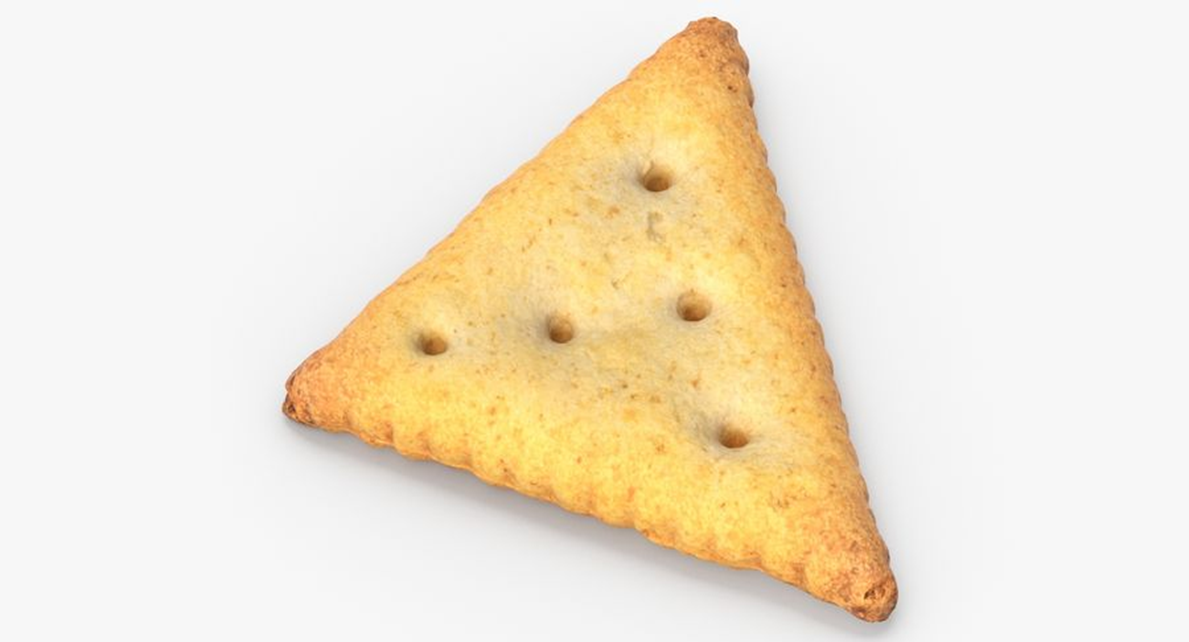 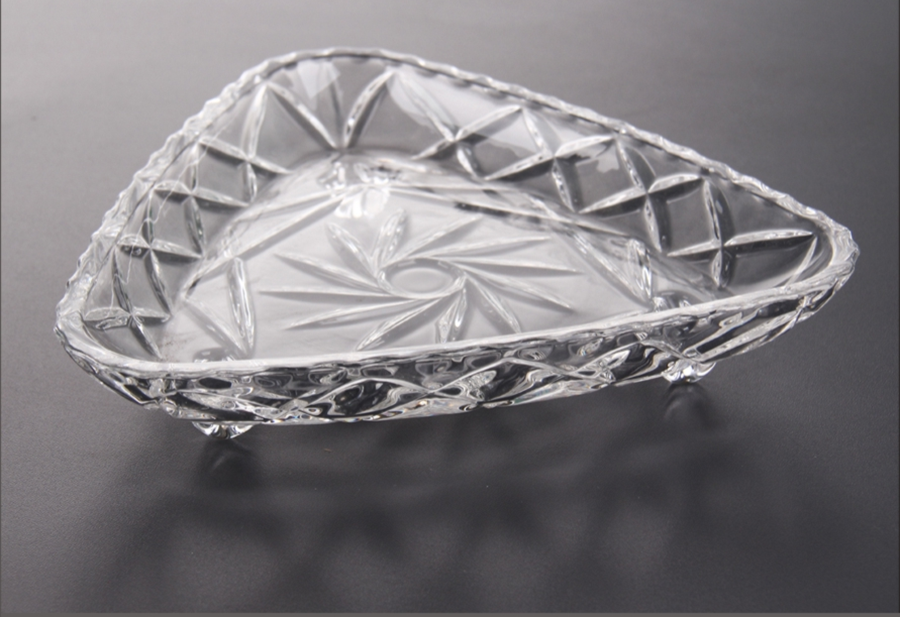 بسكويت                    قطعة جبنة                        صحن